ГБОУ СОШ №10 СПДС «Аленушка»«Облачные технологии как средство взаимодействия учителя – логопеда с родителями детей, имеющих речевые нарушения»
Учитель-логопед:
Королева Т.В.
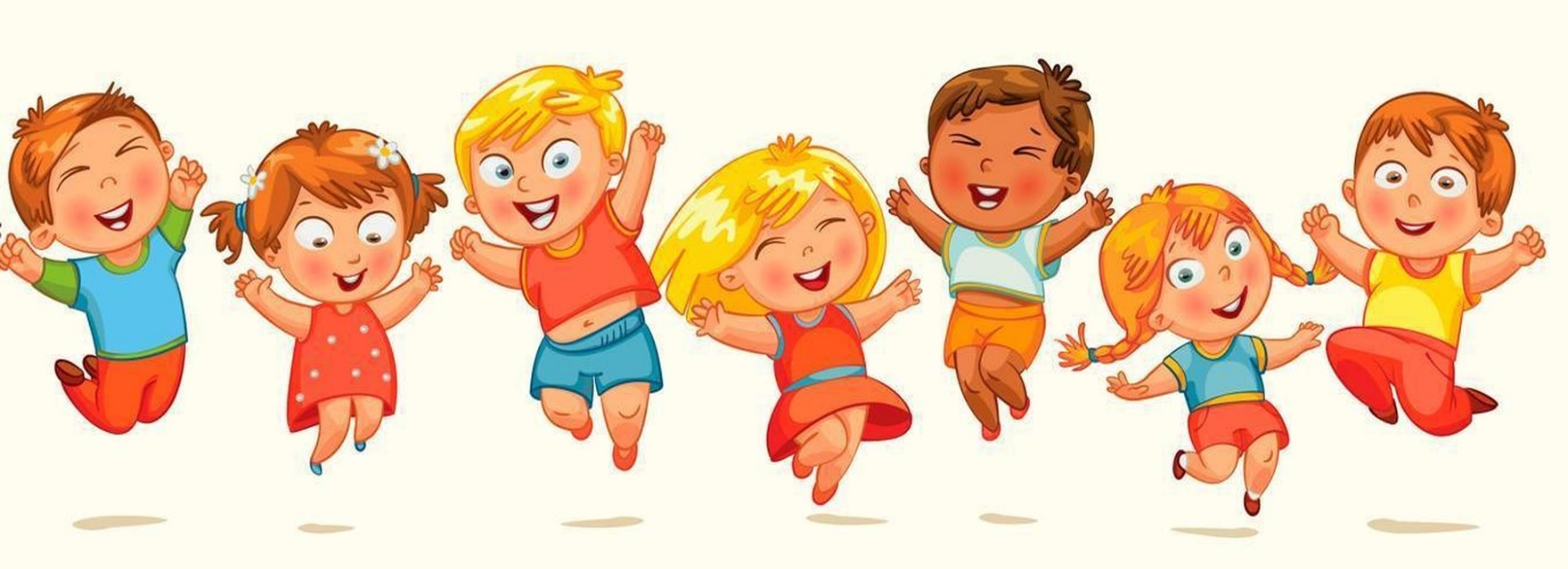 Нашу повседневную жизнь уже больше невозможно представить без информационно-компьютерных технологий.
Сегодня применение данных технологий в образовательном процессе – это одно из приоритетных направлений модернизации образования, позволяющее не только повысить качество обучения, но и достичь нового уровня отношений между участниками образовательного процесса на всех этапах педагогической деятельности.
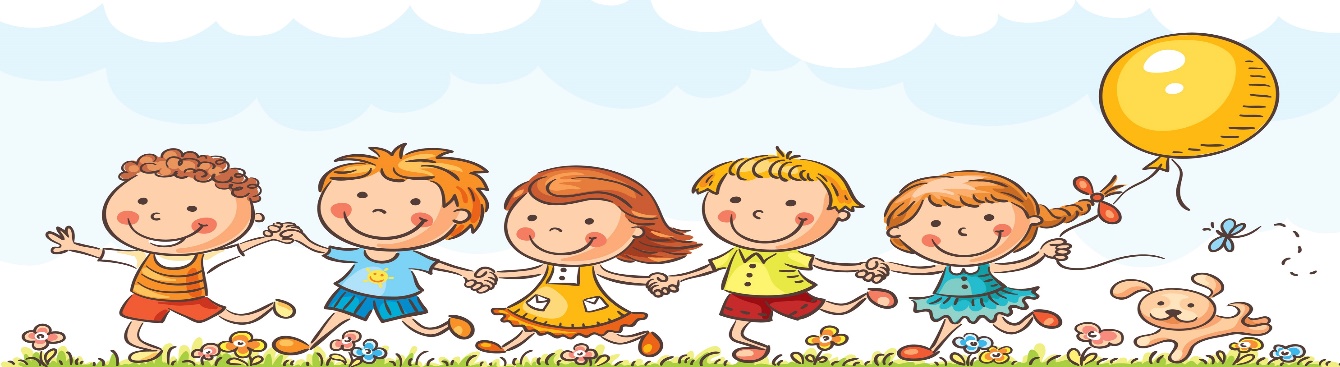 Без использования современных информационных технологий не может эффективно работать ни одно образовательное учреждение.

Они помогают педагогам  в работе не только с детьми, но и с их родителями. Ведь одним из важнейших социальных институтов воспитания является семья. Работа с родителями направлена на сотрудничество с семьей в интересах ребёнка. 

Традиционные формы работы с родителями при всех их положительных характеристиках,  на сегодняшний день имеют объективные трудности. Это ограниченное количество времени у родителей для посещения родительских собраний, консультаций и индивидуального общения с педагогами, ознакомления с материалами, представленными на информационных стендах . Современные родители мало стали обращать внимание на информационные папки-передвижки в группах, редко замечают объявления.
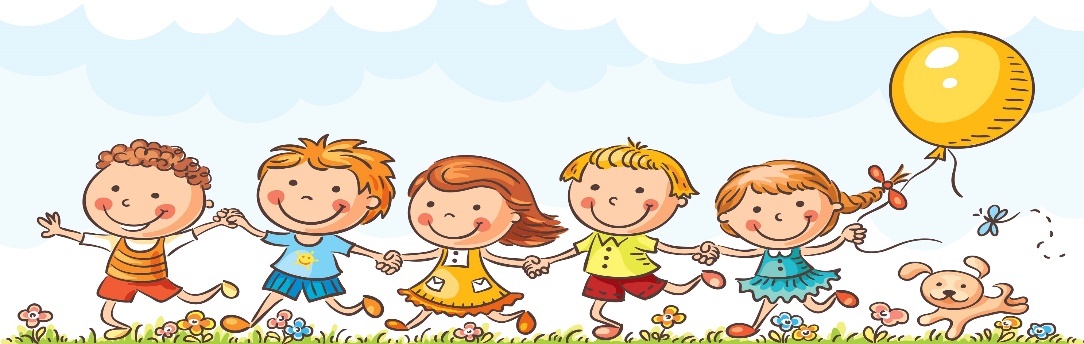 Облачные технологии могут расширить возможности общения педагогов с родителями, т.к.  их использование несет в себе образный тип информации, понятный всем участникам образовательного процесса. У родителей повышается мотивация к работе с ребенком  в домашних условиях за счет привлекательности компьютера и мультимедийных эффектов, т.к. движения, звук, мультипликация надолго привлекают внимание детей. Полученные знания остаются в памяти на более долгий срок.
Благодаря им,  происходит реализация принципа обратной связи – важнейшее условие в построении взаимодействия ОО с семьями воспитанников.
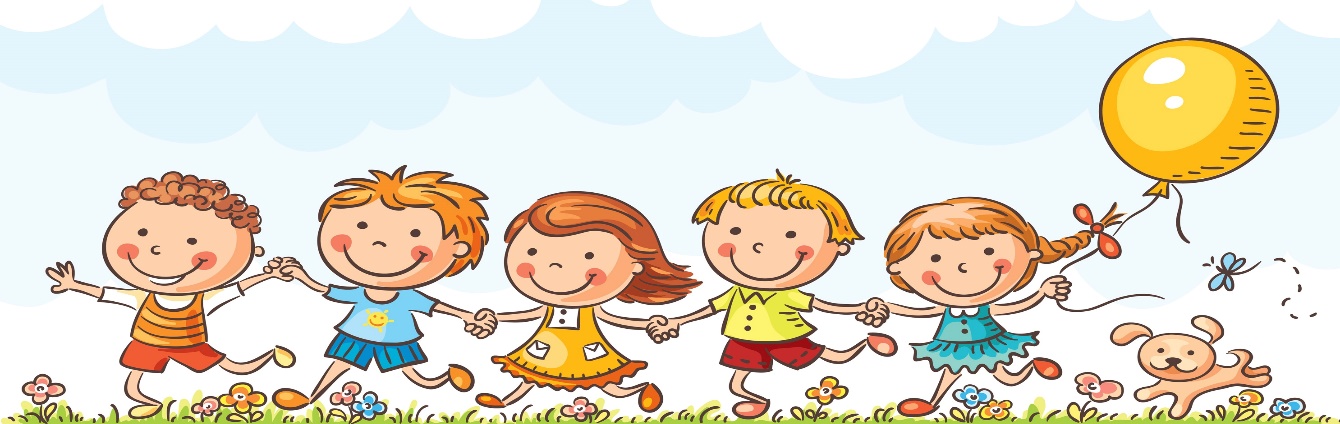 Облачные технологии являются альтернативой  классической модели взаимодействия педагогов и родителей.
Облачные технологии – это электронное хранилище данных в сети Интернет, которое позволяет хранить, редактировать, а также делиться интересными файлами и документами с нашими друзьями, родителями  и коллегами. Они позволяют использовать для общения такие устройства, как ноутбуки, компьютеры, смартфоны, айфоны, мобильные телефоны и т.д.
Суть облачных технологий заключается в предоставлении пользователям удаленного доступа к услугам, вычислительным ресурсам и приложениям через Интернет.
В настоящее время существует множество облачных сервисов, которые можно применять в образовательном процессе, в частности,  для информирования и педагогического просвещения родителей.
Средства данных технологий помогают педагогу разнообразить формы поддержки образовательного процесса, повысить качество работы с семьями воспитанников, а также популяризировать деятельность педагога и детского сада в целом.
Преимущества их использования  во взаимодействии с семьями дошкольников заключаются в следующем:
1. В минимизация времени доступа родителей к информации.
2. В оперативном получении информации.
3. В возможности педагога продемонстрировать родителям любые документы, фото, видео, презентации, аудиоматериалы.
4. В обеспечении диалога педагога и родителей, а также  индивидуального и группового  подхода  в работе с семьями.
Документы, электронные письма, фотографии, видеоролики, консультации, картотеки и прочие данные участников образовательного процесса хранятся на различных удаленных серверах. К ним всегда можно получить доступ с любого компьютера, подключенного к Интернету, в любое время, в любом месте земного шара, где бы вы не находились.
Итак, использование облачных сервисов в своей работе является эффективным инструментом для построения  эффективного , интересного и  индивидуального маршрута обучения.
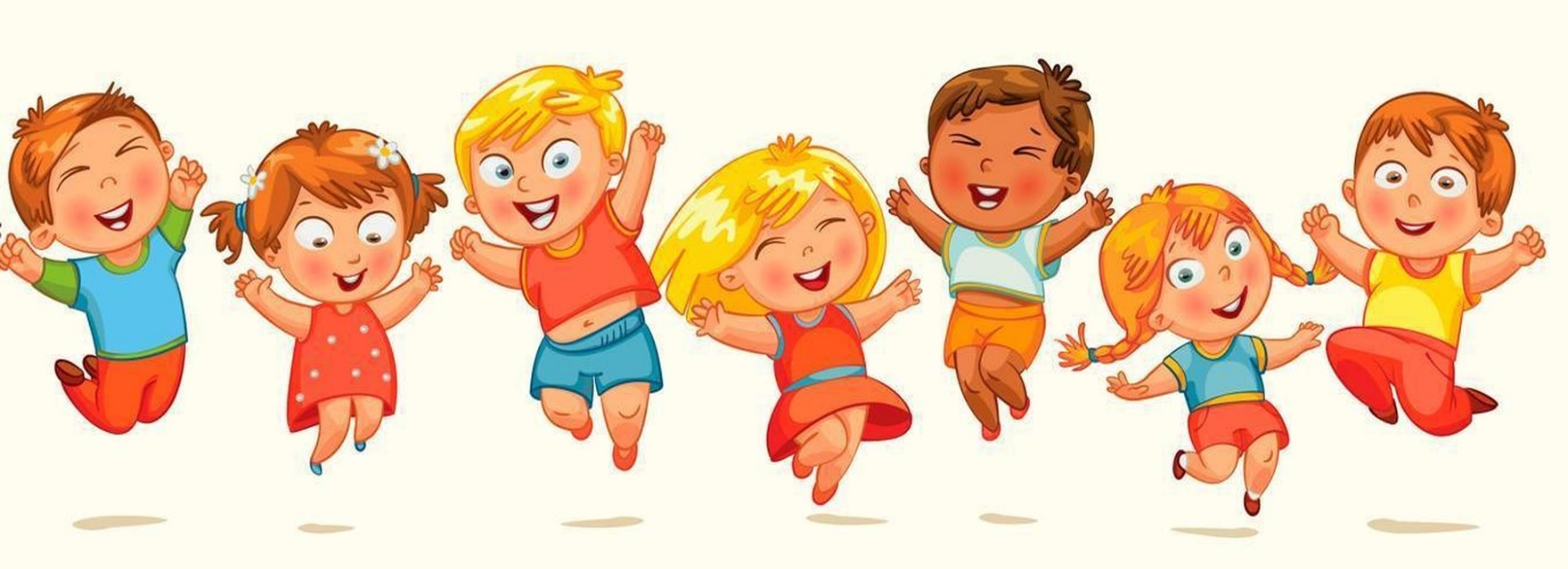 Спасибо за внимание!
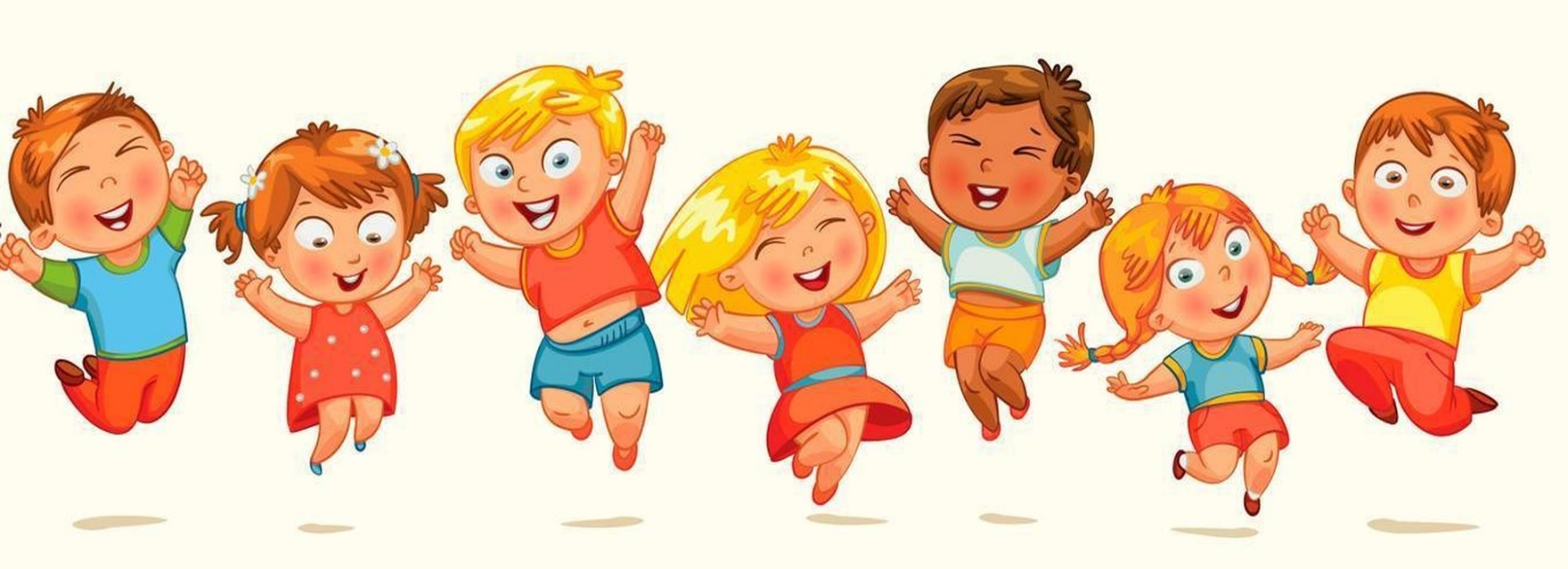